Medical Device Security
Alyissa White
Medical devices 
get networking 
capabilities
First InternalPacemaker 
1960
FDA approvedICD
1985
First Pacemaker
1928
First CochlearImplant 
1978
Wireless BloodGlucose Monitor
2006
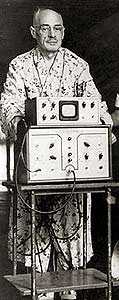 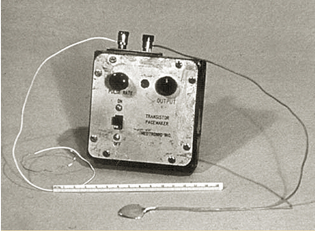 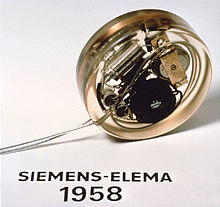 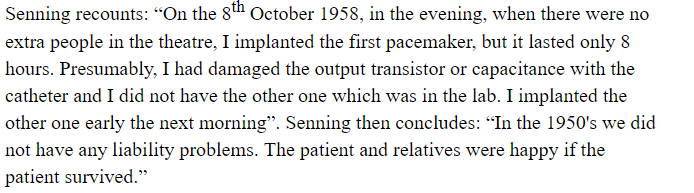 Pacemaker vulnerability
Aug 2017 FDA approved software update affecting 465k pacemakers
Anyone could have been accessed through readily available equipment
There was no authentication to get into the device
Side Affect	- Rapid Battery Depletion	- Intentional Arrhythmia
Whitescope
May 2017 Released article
8,000 known vulnerabilities
Necessary equipment available via auction
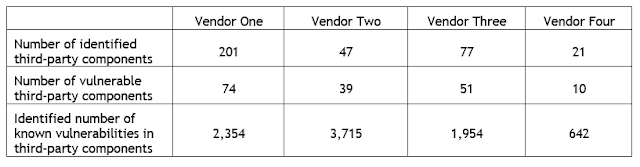 Lets go shopping…
Programmer: https://www.ebay.com/itm/St-Jude-Medical-3510-Pacemaker-Programmer-with-Warranty/253402698911?hash=item3afffa549f:g:J7wAAOSwISRac2N-
Cheap one: https://www.ebay.com/itm/St-Jude-Medical-3510-Programer/183036895332?hash=item2a9dd96064:g:OR4AAOSwUg9aaleV
Rapid Programmer: https://www.ebay.com/itm/ST-JUDE-MEDICAL-Model-3851-Rapid-Programer-3805-Pads-Bundle-Set-New-Used/222939720892?hash=item33e83e2cbc:g:oB0AAOSwealaZTnl
Pace Maker: https://www.ebay.com/itm/Medtronic-Elite-II-DDDR-Model-7086-NOT-FOR-HUMAN-USE-SALESMAN-SAMPLE-PACEMAKER/222937922821?hash=item33e822bd05:g:9lcAAOSwVWpa2-ur
How to use: https://www.youtube.com/results?search_query=how+to+program+ensurity+pacemaker
Insulin Pump Vulnerability
114K with OneTouch pump in United States
Radio Frequency Vulnerability
Pump uses packets for commands
No authentication
Operates on 14 frequencies
https://www.youtube.com/watch?v=NdMl1xcQsPs
More Shopping …
Monitors: https://www.ebay.com/sch/i.html?_from=R40&_trksid=p2380057.m570.l1311.R1.TR3.TRC0.A0.H0.Xonetouch+glu.TRS0&_nkw=one+touch+glucose+meter&_sacat=0
Remote Access Device:  https://www.onetouch.com/products/insulin-pumps/onetouch-ping-glucose-management-system#product-overview
Radio Transmitter:https://www.adafruit.com/product/3583
https://www.heart.org/HEARTORG/Conditions/Arrhythmia/PreventionTreatmentofArrhythmia/Implantable-Cardioverter-Defibrillator-ICD_UCM_448478_Article.jsp
https://www.nidcd.nih.gov/health/cochlear-implants
https://www.ncbi.nlm.nih.gov/pmc/articles/PMC3232561/
https://www.fda.gov/MedicalDevices/Safety/AlertsandNotices/ucm573669.html
https://www.youtube.com/watch?v=rBlgho73agA
http://blog.whitescope.io/2017/05/understanding-pacemaker-systems.html